UPAYA PENEGAKAN  ham
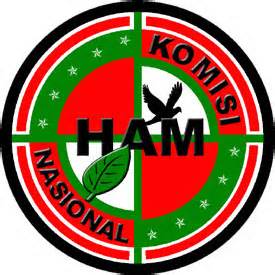 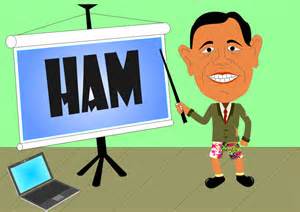 Hakekat hak asasi manusia
Manusia adalah mahkluk ciptaan tuhan yang paling mulia, dan mempunyai derajat yang luhur sebagai manusia, mempunyai budi dan karsa yang merdeka sendiri.                                                                                 Hak asasi manusia berarti hak-hak yang melekat pada manusia berdasarkan kodratnya, maksudnya hak-hak yang dimiliki manusia sebagai manusia.					  Hak asasi manusia (HAM) adalah hak--hak dasar yang dimiliki manusia sebagai manusia yang berasal dari tuhan, dan tidak dapat diganggu gugat oleh siapapunlandasan utama HAM, yaitu :♫ landasan langsung yang pertama           kodrat manusia;♫ landasan kedua yang lebih dalam           tuhan yang menciptakan manusia.
INSTRUMEN NASIONAL HAM SI INDONESIA
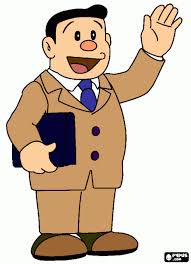 Instrumen HAM dapat diartikan sebagai pedoman atau pun alat dalam melindungi hak asasi manusia, yang berupa undang undang
Undang-undang no. 39 tahun 1999 tentang hak asasi manusia memberikan asas-asas tentang pengakuan negara terhadap HAM, bahwa setiap individu dilahirkan bebas dengan harkat dan martabat yang sama, dikaruniai akal dan hati nurani untuk hidup bermasyarakat, berbangsa dan bernegara.                                                         Adapun HAM dan kebebasan dasar manusia dapat dikelompokkan sebagai berikut:1. Hak hidup (pasal 9);2. Hak untuk berkeluarga dan melanjutkan keturunan (pasal 10);3. Hak mengembangkan diri (pasal 11-16);4. Hak memperoleh keadilan (pasal 17-19);5. Hak kebebasan pribaditurut serta dalam pemerintahan (pasal 20-27);6. Hak atas rasa aman (pasal 28-35);7. Hak atas kesejahteraan (pasal 36-42);8. Hak turut serta dalam pemerintahan (pasal 43-44);9. Hak-hak perempuan (pasal 45 – 51)10. Hak-hak anak (pasal 52 -66).
KELEMBAGAAN HAMdalam upaya penegakan HAM pemerintah membentuk beberapa lembaga yang berupaya dalam penegakan HAM
Komisi Nasional (KOMNAS) HAM
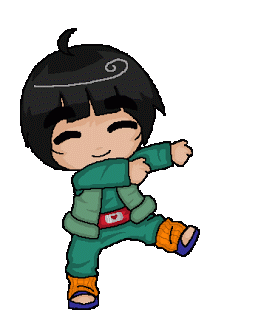 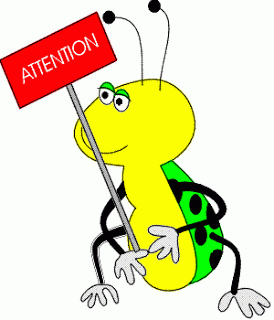 Komisi nasional (komnas) HAM pada awalnya dibentuk dengan keppres nomor 50 tahun 1993. Pembentukan komisi ini merupakan jawaban terhadap tuntutan masyarakat maupun tekanan dunia internasional tentang perlunya penegakan hak asasi manusia di indonesia. Kemudian dengan lahirnya UURI ; nomor 39 tahun 1999 tentang hak asasi manusia, yang didalamnya mengatur tentang komnas HAM (bab VIII, pasal 75 s/d. 99) maka komnas HAM yang terbentuk dengan kepres tersebut harus menyesuaikan dengan UURI nomor 39 tahun 1999.
Komnas HAM dibentuk sebagai lembaga mandiri yang memiliki  :                  1.Fungsi mediasi                                                                                                      2. Fungsi pemantauan                                                                                            3.Fungsi penyuluhan                                                                                                4.Fungsi pengkajian dan penelitian.                                                                       
Untuk melaksanakan tujuan tersebut, Komnas HAM melaksanakan fungsi sebagai berikut :  meningkatkan perlindungan dan penegakan hak asasi manusia guna berkembangnya pribadi  membantu pengembangan kondisi yang kondusif bagi pelaksanaan hak asasi manusia.                                                                                                                 Tujuan Komnas HAM :
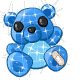 1. Mengembangkan kondisi yang kondusif bagi pelaksanaan hak asasi manusia sesuai dengan pancasila, UUD 1945, dan piagam PBB serta deklarasi universal hak asasi manusia.2. Meningkatkan perlindungan dan penegakan hak asasi manusia guna berkembangnya pribadi manusia indonesia seutuhnya dan kemampuan berpartisipasi dalam berbagai bidang kehidupan.
PENGADILAN HAM
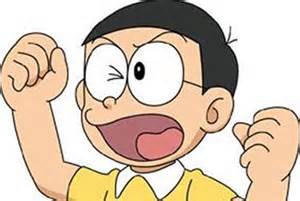 Pengadilan ham merupakan pengadilan khusus yang berada di lingkungan peradilan umum dan berkedudukan di daerah kabupaten atau kota. Pengadilan ham merupakan pengadilan khusus terhadap pelanggaran ham berat yang meliputi kejahatan genosida dan kejahatan terhadap kemanusiaan (uuri nomor 26 tahun 2000 tentang pengadilan ham).                                                                                              Kejahatan genosida adalah setiap perbuatan yang dilakukan dengan maksud untuk menghancurkan atau memusnahkan seluruh atau sebagian kelompok bangsa, ras, kelompok, etnis, dan agama. Cara yang dilakukan dalam kejahatan genosida, misalnya ; membunuh, tindakan yang mengakibatkan penderitaan fisik atau mental, menciptakan kondisi yang berakibat kemusnahan fisik, memaksa tindakan yang bertujuan mencegah kelahiran, memindahkan secara paksa anak-anak dari kelompok tertentu ke kelompok lain. 				  Sedangkan yang dimaksud kejahatan terhadap kemanusiaan adalah salah satu perbuatan yang dilakukan sebagai bagian dari serangan yang meluas atau sistematik yang diketahuinya bahwa serangan tersebut ditujukan secara langsung terhadap penduduk sipil.                   			Pengadilan ham bertugas dan berwenang memeriksa dan memutus perkara pelanggaran ham yang berat. Pengadilan HAM juga berwenang memeriksa dan memutus perkara pelanggaran HAM yang berat yang dilakukan di luar batas territorial wilayah negara RI oleh warga negara indonesia (WNI).
Komisi nasional perlindungan anak & komisi perlindungan anak indonesia
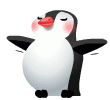 Ilustrasi kekerasan terhadap anak
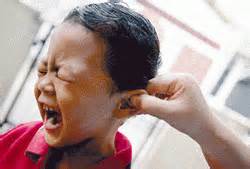 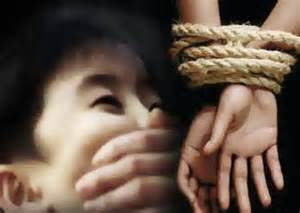 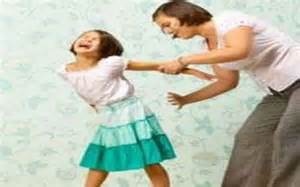 Komisi National Perlindungan Anak (KNPA) ini lahir berawal dari gerakan nasional perlindungan anak yang sebenarnya telah dimulai sejak tahun 1997. Kemudian pada era reformasi, tanggung jawab untuk memberikan perlindungan anak diserahkan kepada masyarakat.                                                                                              Tugas KNPA melakukan perlindungan anak dari perlakuan, misalnya: diskriminasi, eksploitasi, baik ekonomi maupun seksual, penelantaraan, kekejaman, kekerasan, penganiayaan, ketidakadilan dan perlakuan salah yang lain. KNPA juga yang mendorong lahirnya UURI Nomor 23 Tahun 2002 Tentang Perlindungan Anak.                                                                Disamping KNPA juga dikenal KPAI (Komisi Perlindungan Anak Indonesia). KPAI dibentuk berdasarkan amanat pasal 76 UU RI Nomor 23 Tahun 2002.
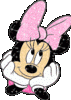 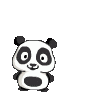 Komisi Perlindungan Anak Indonesia bertugas :                                                  1.melakukan sosialisasi seluruh ketentuan peraturan perundang-undangan yang berkaitan dengan perlindungan anak2.mengumpulkan data dan informasi, menerima pengaduan masyarakat, melakukan penelaahan, pemantauan, evaluasi, dan pengawasan terhadap penyelenggaraan perlindungan anak.3.memberikan laporan, saran, masukan, dan pertimbangan kepada Presiden dalam rangka perlindungan anak.Misalnya untuk tugas memberikan masukan kepada Presiden/pemerintah KPAI meminta pemerintah segera membuat undang – undang larangan merokok bagi anak atau setidak-tidaknya memasukan pasal larangan merokok bagi anak dalam UU Kesehatan (yang sedang dalam proses amandemen) dan atau UU Kesejahteraan Sosial (yang sedang dalam proses pembuatan). KPAI sangat prihatin karena jumlah anak yang merokok cenderung semakin meningkat. KPAI menunjukan data perkembangan anak yang merokok dari tahun 2001–2004 sebagai berikut:1) Jumlah perokok pemula usia 5-9 tahun meningkat 400% (dari 0,89% menjadi 1,8 %);2) Perokok usia 10-14 tahun naik 21 % (dari 9,5 % menjadi 11,5 %);3) Perokok usia 15-19 tahun naik menjadi 63,9% ; KPAI juga mencatat konsumsi rokok tahun 2006 mencapai 230 milyar batang padahal tahun 1970 baru 33 milyar, akibatnya 43 juta anak terancam penyakit mematikan
Kekerasan terhadap anak dapat menghancurkan karakter baik dalam anak …. Oleh karena itu….. Marilah Kita berusaha mencegah kekerasan terhadap Anak- Anak penerus bangsa ….. Jangan biarkan anak-anak bangsa hancur dan hidup dalam ketakutan
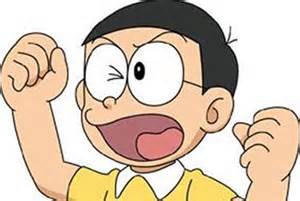 Komisi Nasional Anti Kekerasan Terhadap Wanita
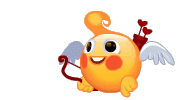 Komisi nasional anti kekerasan terhadap perempuan dibentuk berdasarkan keppres nomor 181 tahun 1998. Dasar pertimbangan pembentukan komisi nasional ini adalah sebagai upaya mencegah terjadinya dan menghapus segala bentuk kekerasan terhadap perempuan . Komisi nasional ini bersifat independen dan bertujuan : 1. Mengembangkan kondisi yang kondusif bagi penghapusan segala bentuk kekerasan terhadap perempuan dan penegakan hak-hak asasi manusia perempuan di indonesia;2. Meningkatkan upaya pencegahan dan penanggulangan segal bentuk kekerasan terhadap perempuan dan perlindungan hak-hak asasi perempuan.Dalam rangka mewujudkan tujuan di atas, komisi nasional ini memiliki kegiatan sebagai berikut: 1.penyebarluasan pemahaman, pencegahan, penanggulangan, penghapusan segala bentuk kekerasan terhadap perempuan.2.Pengkajian dan penelitian terhadap berbagai instrumen PBB mengenai perlindungan hak asasi manusia terhadap perempuan.dll
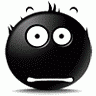 Ilustrasi kekerasan terhadap wanita
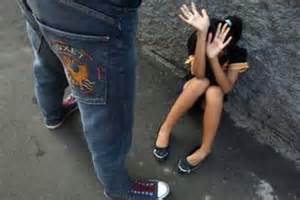 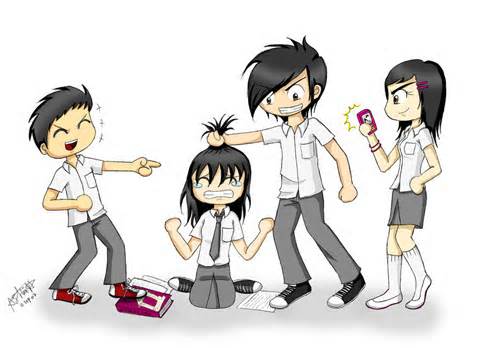 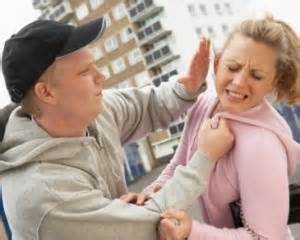 Komisi Kebenaran Dan Rekonsiliasi
Komisi kebenaran dan rekonsilialisi dibentuk berdasarkan UURI nomor 27 tahun 2004 tentang komisi kebenaran dan rekonsilialisi. Keberadaan komisi kebenaran dan rekonsilialisi (KKR) berfungsi untuk :  a. Menyelesaikan pelanggaran hak asasi manusia yang berat yang terjadi pada masa lalu diluar pengadilan, guna mewujudkan perdamaian dan persatuan bangsa; dan                                                                b. Mewujudkan rekonsiliasi dan persatuan nasional dalam jiwa saling Pengertian.Dengan demikian diharapkan masalah pelanggaran HAM berat dapat diselesaikan. Apabila rasa keadilan dan keinginan masyarakat untuk mengungkap kebenaran dapat diwujudkan, maka akan dapat diwujudkan rekonsiliasi (perdamaian/perukunan kembali). Rekonsiliasi ini penting agar kehidupan berbangsa dan bernegara dapat dihindarkan dari konflik dan dendam sejarah yang berkepanjangan antar sesama anak bangsa.
komisi  kebenaran dan rekonsiliasi mempunyai tugas:
a. menerima pengaduan atau laporan dari pelaku, korban, atau keluarga korban yang merupakan ahli warisnya;
b. melakukan penyelidikan dan klarifikasi atas pelanggaran hak asasi manusia yang berat;
c. memberikan rekomendasi kepada presiden dalam hal permohonan amnesti;
d. menyampaikan rekomendasi kepada pemerintah dalam hal pemberian kompensasi dan/ atau rehabilitasi; dan
e. menyampaikan laporan tahunan dan laporan akhir tentang pelaksanaan tugas dan wewenang berkaitan dengan perkara yang ditanganinya, kepada presiden dan dewan perwakilan rakyat dengan tembusan kepada mahkamah agung.
Komisi  kebenaran dan rekonsiliasi mempunyai wewenang:1.melaksanakan penyelidikan sesuai dengan ketentuan peraturan perundang-undangan;meminta keterangan kepada korban, ahli waris korban, pelaku, dan/atau pihak lain, baik didalam maupun diluar negeri;2.meminta dan medapatkan dokumen resmi dari instansi sipil atau militer serta badan lain, baik yang ada didalam maupun diluar negeri;3.melakukan koordinasi dengan instansi terkait, baik didalam maupun diluar negeri untuk memberikan perlindungan kepada korban, saksi, pelapor, pelaku, dan barang bukti sesuai dengan peraturan perundang-undangan;4.memanggil setiap orang yang terkait untuk memberikan keterangan dan kesaksian;memutuskan pemberian kompensasi, restitusi, rehabilitasi, atau amnesti, apa bila perkara sudah didaftarkan kepengadilan hak asasi manusia,
LSM- Pro Demokrasi
Disamping lembaga penegakan hak asasi manusia yang dibentuk oleh pemerintah, masyarakat juga mendirikan berbagai lembaga HAM. Lembaga HAM bentukan masyarakat terutama dalam bentuk LSM (lembaga swadaya masyarakat) atau NGO (non govermental organization) yang programnya berfokus pada upaya pengembangan kehidupan yang demokratis (demokratisasi) dan pengembangan HAM.                                                                             	LSM ini sering disebut LSM prodemokrasi dan HAM. Yang termasuk LSM ini antara lain YLBHI (yayasan lembaga bantuan hukum indonesia), kontras (komisi untuk orang hilang dan korban tindak kekerasan), elsam (lembaga studi dan advokasi masyarakat), PBHI (perhimpunan bantuan hukum dan hak asasi manusia).             LSM yang menangani berbagai aspek HAM, sesuai dengan minat dan kemampuannya sendiri pada umumnya terbentuk sebelum didirikannya komnas HAM. Dalam pelaksanaan perlindungan dan penegakkan HAM, LSM tampak merupakan mitra kerja komnas HAM. Misalnya, LSM mendampingi para korban pelanggaran HAM ke komnas HAM.           Di berbagai daerah-pun kini telah berkembang pesat LSM dengan minat pada aspek HAM dan demokrasi maupun aspek kehidupan yang lain. Misalnya di yogyakarta terdapat kurang lebih 22 LSM. LSM di daerah yogyakarta ada yang merupakan cabang dari LSM pusat (nasional) juga ada yang berdiri sendiri.